COMUNIDADE DA GRINGA
Recursos humanos slide 1
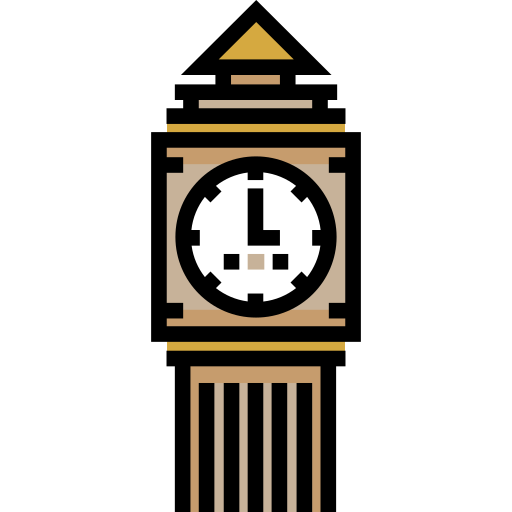 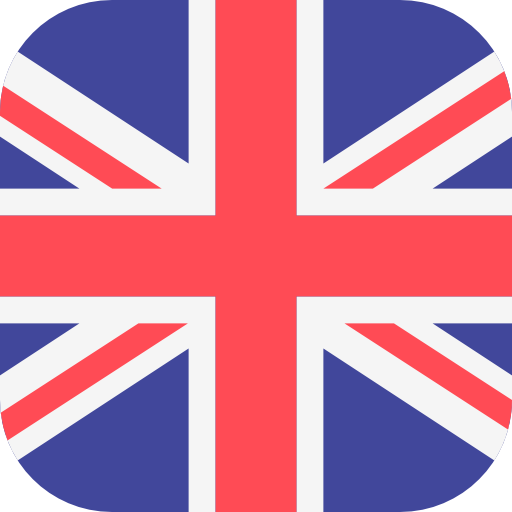 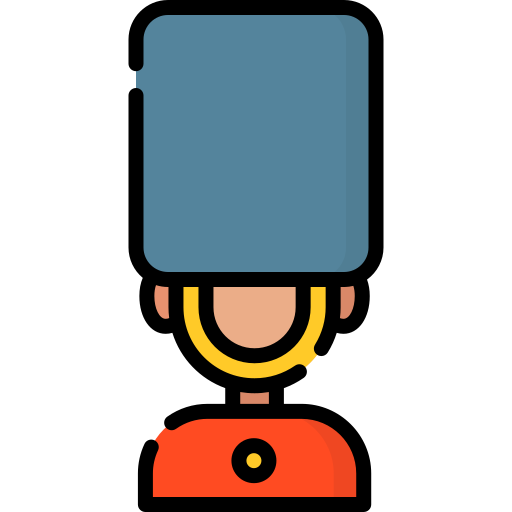 1
[Speaker Notes: Muito obrigado pelo tempo de vocês;

Esse momento é para vocês, não pra mim;]
Advanced – Places/Contrast – Aula 24 – 16.04.2021
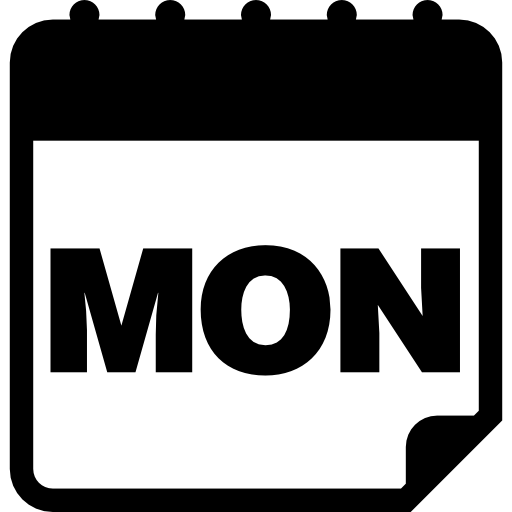 Watch new lesson


Homework from lesson - Module 03 - Lesson 24- Write a description of your home town using the techniques discussed and share with me


https://test-english.com/use-of-english/b2/b2-english-test-1-text-multiple-choice-gaps/ test your knowledge


https://www.esl-lounge.com/student/grammar/4g9-future-continuous-perfect.php Some future tense revision

Listen to Telegram audio, do questions and write any new vocab


Watch a film in English without subtitles.


Revise any vocab from the week
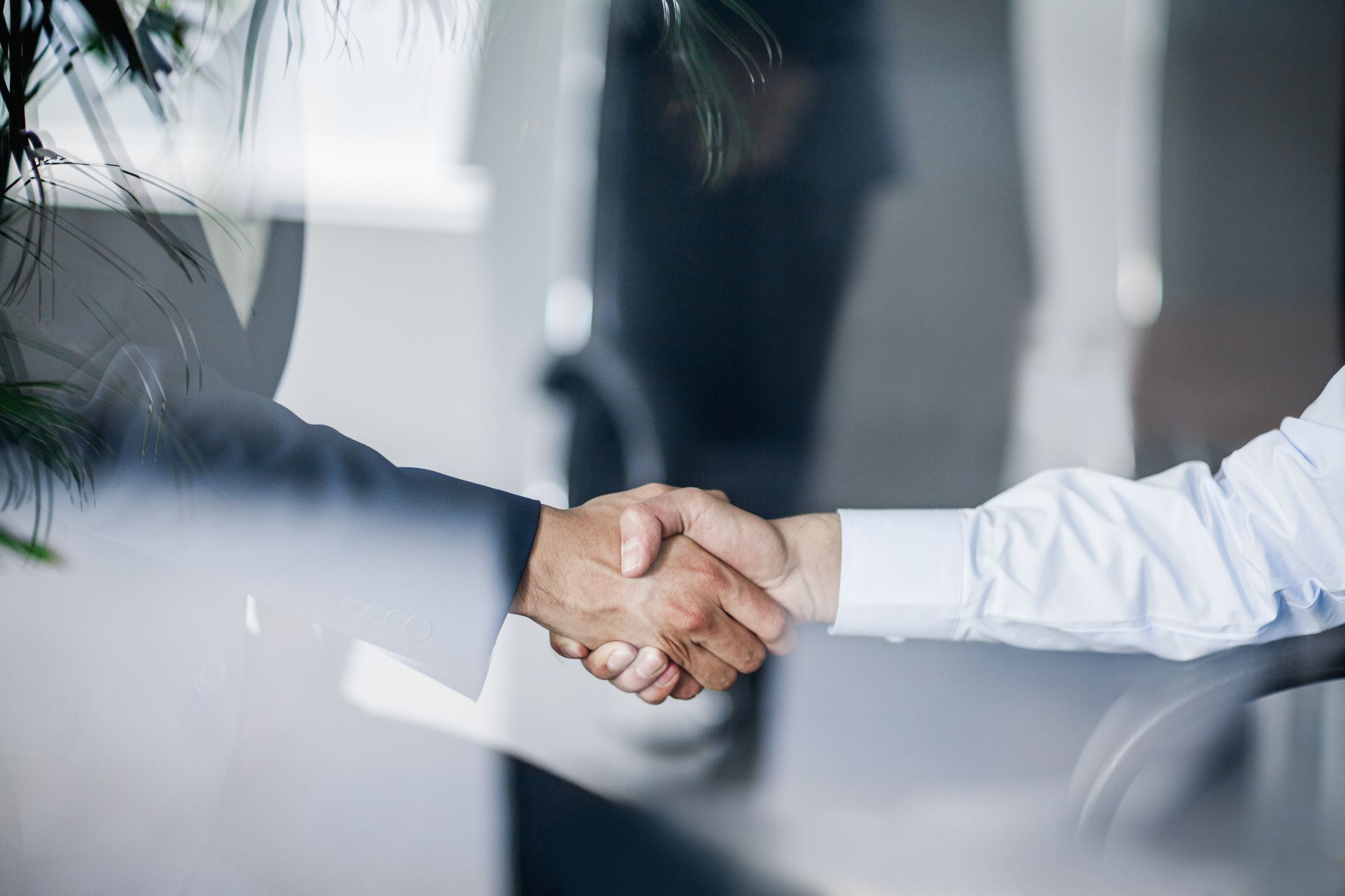 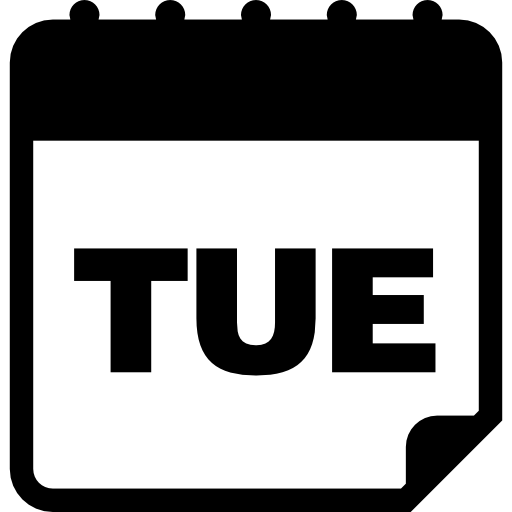 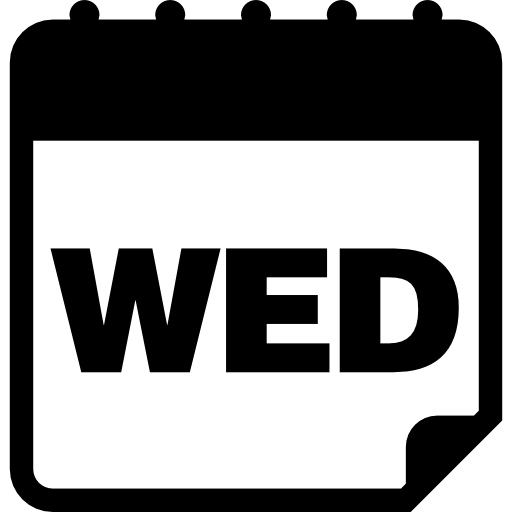 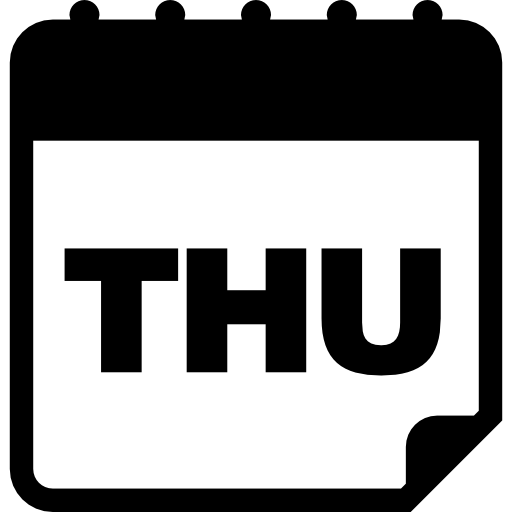 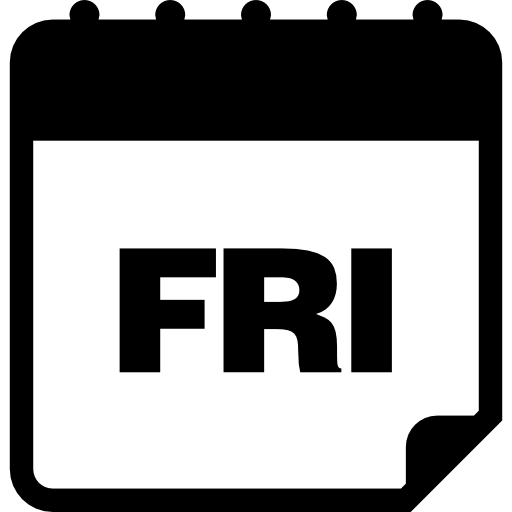 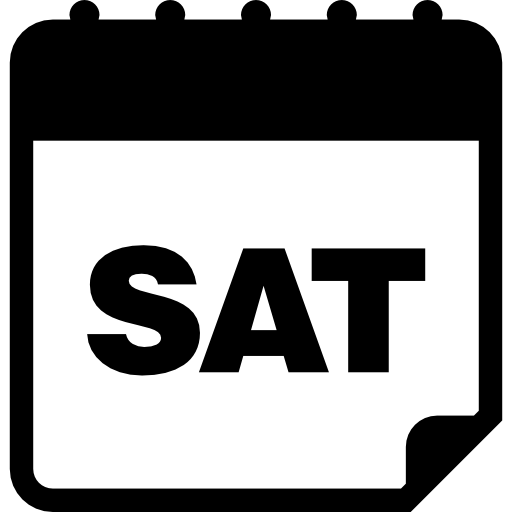 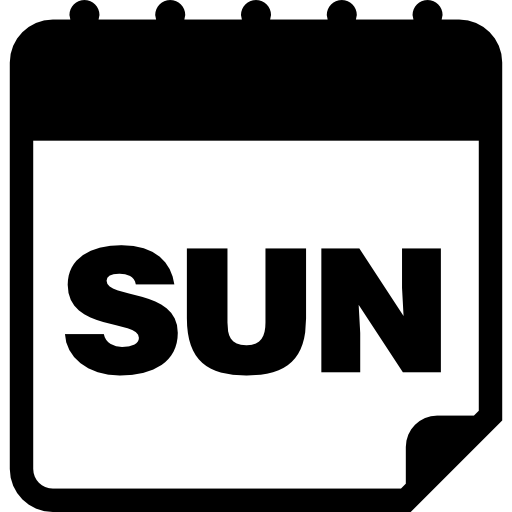 2
[Speaker Notes: Raiz do produto;Temporal (começo, meio e fim);

Atemporal (repositório “vivo”);]